mengelola konflik dalam hubungan
OLEH SUCI MARINI NOVIANTY – DENGAN PENGAYAAN
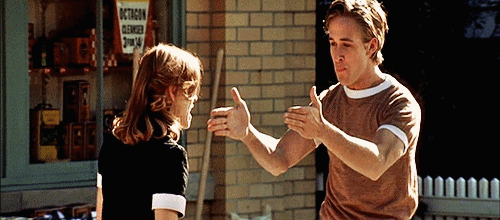 Josep & Carmen
tidak konstruktif
tidak konstruktif  memperbaiki dengan komunikasi positif
konstruktif  case clear
unpopular opinion
Dialog tadi tidak bisa diulang di dunia nyata
Konflik  harus dikelola dengan efektif hingga hasilnya tidak destruktif
Karena masalah komunikasi berkontribusi pada ketidakpuasan hubungan berujung menghancurkan
apa itu konflik?
konflik interpersonal
Keadaan pada hubungan ‘I-You’ dan ‘I-Thou’  perbedaan cara pandang, ketertarikan, atau tujuan dan merasakan kebutuhan untuk memecahkan perbedaan itu. – wilmot dan hocker, 2006
prinsip konflik
Wajar dalam hubungan
Ditunjukkan secara terbuka maupun tertutup
Kelompok sosial membentuk makna
Dapat dikelola dengan baik atau buruk
Baik untuk individu dan hubungan
prinsip konflik
Wajar dalam hubungan
Semakin berarti seseorang dalam hidup manusia terlibat dalam konflik adalah wajar.
Konflik tidak selalu mengindikasikan hubungan tidak sehat atau dalam masalah, namun bagaimana mengelola konflik akan mempengaruhi kesehatan hubungan.
prinsip konflik
Ditunjukkan secara terbuka maupun tertutup
Konflik terbuka bersifat eksplisit, langsung, dan berterus terang.
Konflik tertutup menunjukan ketidaksetujuan secara tidak langsung, atau implisit
bentuk konflik tertutup
Agresi pasif
permainan
perilaku agresif disertai penyangkalan perasaan
menghukum orang lain tanpa bertanggung jawab dengan hukuman tersebut
Mengurangi tingkat kejujuran dna kesehatan suatu hubungan
interaksi yang dipolakan dimana konflik yang sebenarnya tersembunyi atau disangkal
pemaafan palsu dibuat untuk berdebat atau saling melempar kritik
Mencela = Blemish 
berpura-pura saling melengkapi tetapi sebenarnya menjatuhkan.
NIGY YSOB – Now I got you, you son of a b…
seseorang secara bebas mengatur orang lain agar “terjatuh” – memanfatkan kekurangan orang lain.
Mine Is Worse Than Yours
lebih  memonopoli daripada mendengarkan atau menanggapi satu sama lain.
Yes, But!
seseorang berpura-pura meminta pertolongan, tetapi kemudian menolak semua bantuan yang ditawarkan
permainan
prinsip konflik
Kelompok sosial membentuk makna
Perilaku konflik  Kebudayaan dan sosialisasi pada komunitas sosial mempengaruhi cara melihat dan menanggapi konflik.
Perbedaan kebudayaan mengenai konflik – hispanik  konflik = ekspresi emosi, good, jepang- asia  perbedaan = konflik = salah
Perbedaan antara Komunitas sosial; gender, orientasi sosial, ras atau etnis. – perempuan lebih mendiskusikan konfliknya, laki – laki menghindari
prinsip konflik
Dapat dikelola dengan baik atau buruk
Berbagai metode dapat memecahkan banyak masalah pula, tergantung bagaimana manusia mengatasi konflik tersebut.
Mempelajari jenis komunikasi berbeda mempengaruhi hubungan, individu, dan resolusi konflik membuat manusia memilih bagaimana menghadapi konflik dalam hubungan.
prinsip konflik
Baik untuk individu dan hubungan
Ketika konflik dikelola konstruktif maka manusia akan tumbuh sebagai individu yang memperkuat hubungan.
Tapi, tidak masalah juga jika hubungan anda konfliknya sedikit
orientasi konflik
Kalah – kalah
Mengasumsikan bahwa konflik memberikan kekalahan pada setiap orang yang terlibat.
Bersifat destruktif bagi hubungan.
Menang – kalah
Memandang konflik sebagai kemenangan dan kekalahan dalam perselisihan, maka ada pemenang.
Kekalahan satu pihak biasanya dimungkinkan pembalasan yang membuat situasi menang-kalah di kesempatan lain.
Menang – menang 
Mengasumsikan bahwa biasanya terdapat cara untuk mengatasi perbedaan agar setiap orang terlibat konflik merasa diuntungkan.
Win win solution
menanggapi konflik
aktif
konstruktif
destruktif
pasif
pola komunikasi selama konflik
Keterampilan komunikasi membentuk proses dan hasil konflik  mengembangkan dan menghalangi konflik yang efektif.
komunikasi konflik tidak produktif
komunikasi konflik tidak produktif
Tahap awal
Kesalahan mengkonfirmasi orang lain.
Menyangkal perasaan dan permintaan lawan bicara.
Tidak mendengarkan dengan sungguh-sungguh/ mendengarkan selektif.
Penghinaan secara nonverbal.
Iklim negatif mulai terbangun.
komunikasi konflik tidak produktif
Tahap menengah
Kitchen sinking; segala sesuatu menjadi bahan perdebatan.
Kitchen sinking muncul saat seseorang memiliki banyak kepentingan yang ditahan beberapa waktu dan dimunculkan pada saat konflik.
Sering interupsi.
komunikasi konflik tidak produktif
Tahap lanjut
Metakomunikasi eksesif
Self summarizing
Mengembangkan iklim defensif
komunikasi konflik konstruktif
komunikasi konflik konstruktif
Tahap awal
Membangun manajemen konflik konstruktif.
Saling mengkonfirmasi satu sama lain.
komunikasi konflik konstruktif
Tahap menengah
Membangun agenda; fokus pada isu-isu utama.
Bracketing; menggolongkan isu primer/ sekunder
komunikasi konflik konstruktif
Tahap lanjut
Berkolaborasi
Terlibat perjanjian; membangun solusi melalui negosiasi dan menerima usulan
keterampilan mengelola konflik
Memperhatikan tingkat makna hubungan
Konten vs hubungan
Berkomunikasi secara suportif
Mendengarkan dengan penuh perhatian
Bertanggung jawab pada pikiran, perasaan, dan isu yang dikatakan
Bahasa I
Memeriksa persepsi
Mencari titik persetujuan
Mencari cara untuk menjaga perasaan orang lain
Bayangkan perasaan anda di masa depan
komunikasi efektif selama konflik berlangsung
Fokus pada sistem komunikasi secara keseluruhan
Penentuan waktu konflik yang memiliki tujuan
Mengarahkan orientasi konflik menang – menang
Hargai diri anda, partner, dan hubungan yang dibina
Menunjukan pemakluman jika keadaan diperlukan